STORITVENE DEJAVNOSTI
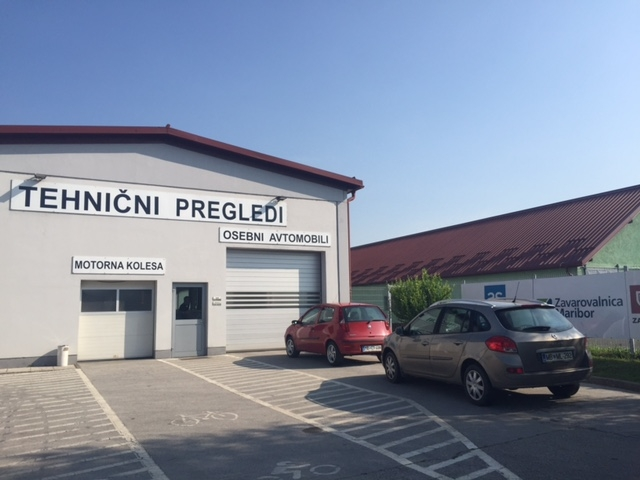 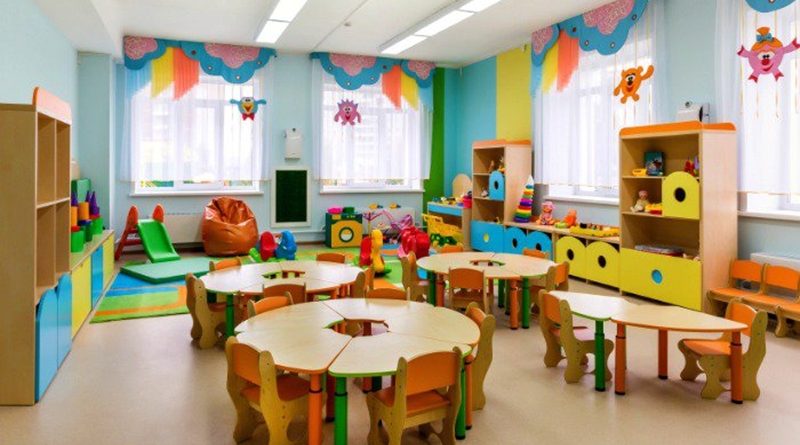 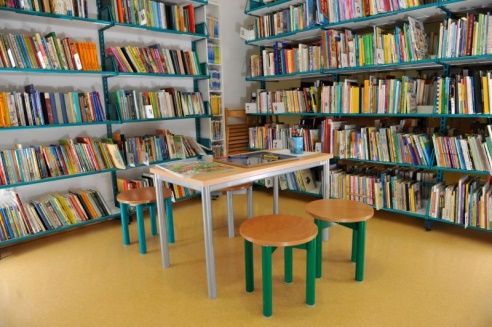 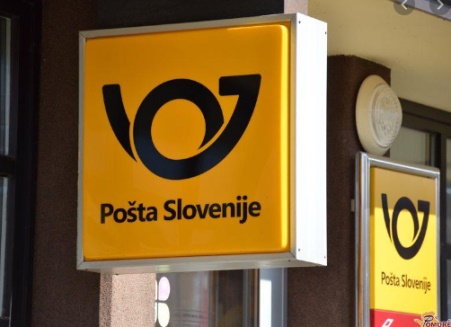 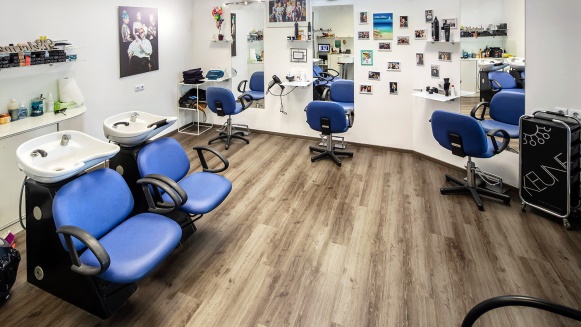 Bernarda Zorman
Kaj so storitvene dejavnosti?
Skoraj v vsakem kraju lahko najdemo tudi dejavnosti, pri katerih delavci za stranke opravijo neko naročeno delo. 
Katera od prikazanih dejavnosti obstaja tudi v tvojem kraju?
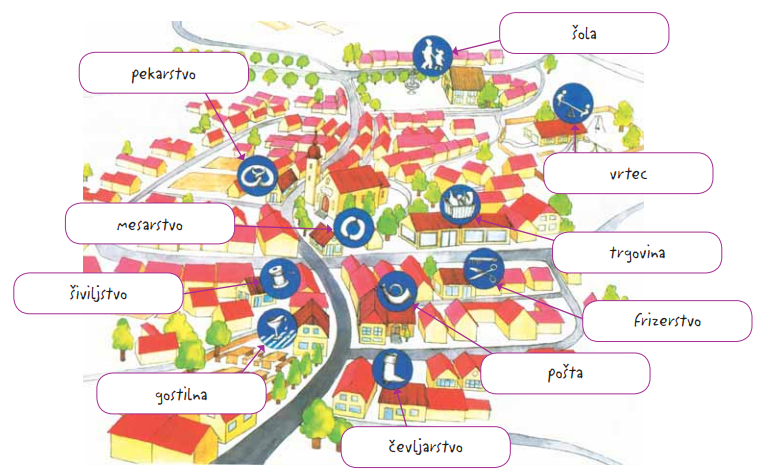 STORITVENE DEJAVNOSTI ne pridelujejo pridelkov in tudi ne ustvarjajo novih izdelkov.
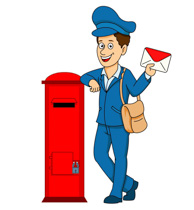 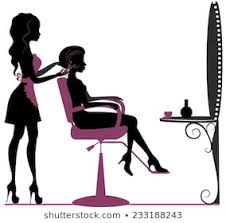 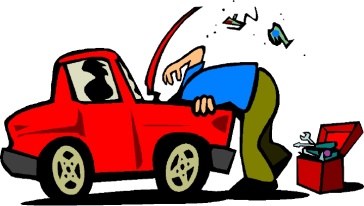 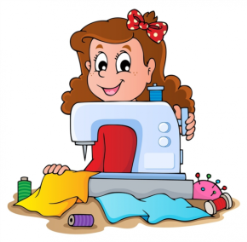 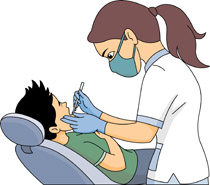 Te dejavnosti za nas opravljajo določene storitve:

organizirajo potovanja

skrbijo, da imamo čisto pitno vodo, elektriko

omogočajo, da lahko plačamo položnice, pošljemo paket

popravijo nam avtomobil

uredijo nam frizuro, nohte

nam posredujejo različne izdelke (kupimo jih v trgovini)

		Vse opravljene storitve plačamo.
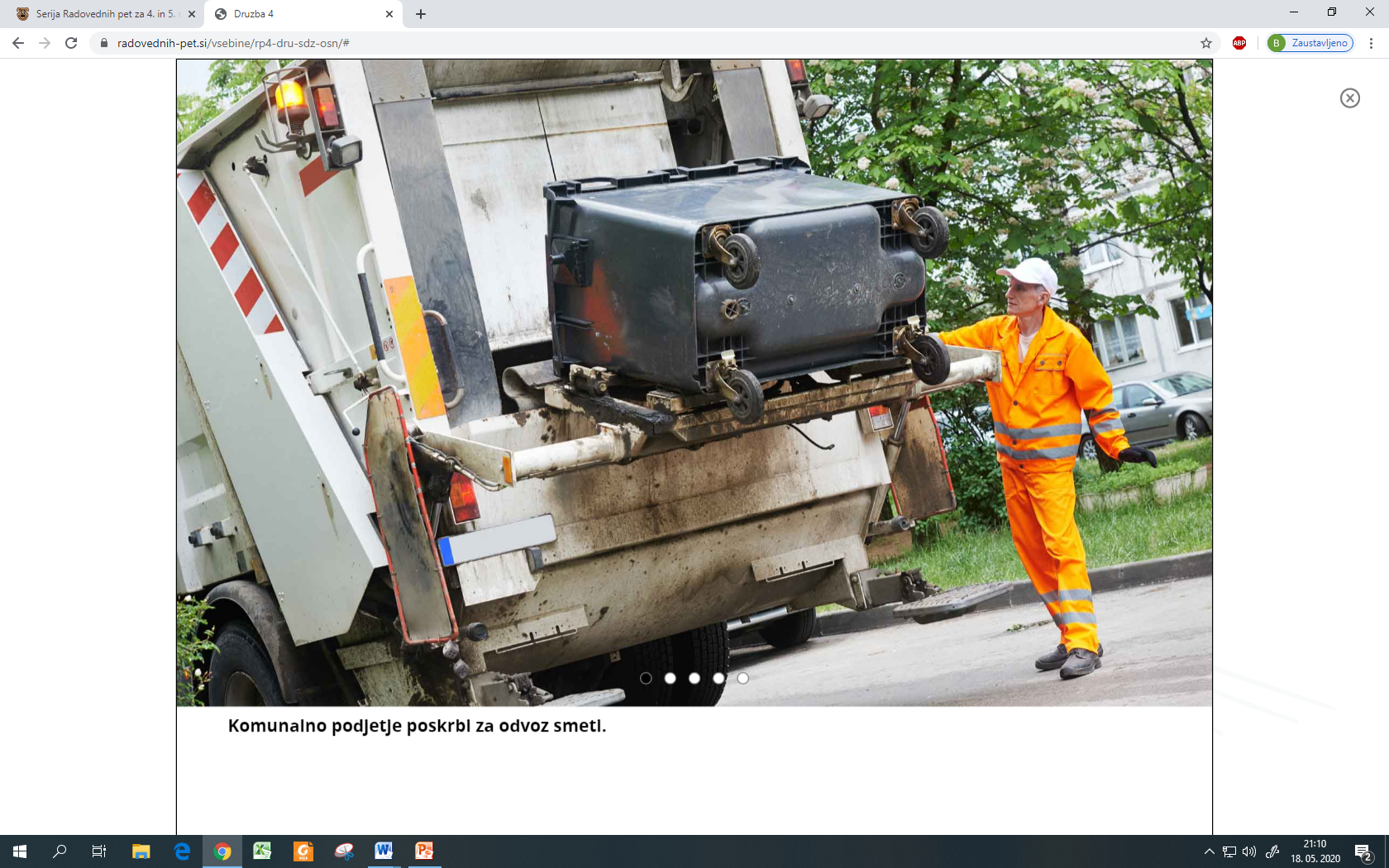 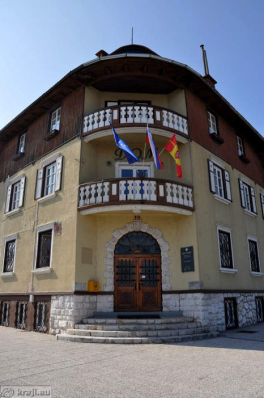 JAVNE SLUŽBE
skrbijo za oskrbo vseh prebivalcev
		                                             so del storitvenih dejavnosti 


                                                                             JAVNE USTANOVE:
				                      šole, vrtci, 
					         zdravstveni domovi,
                                                                                         bolnišnice, knjižnice,   
NALOGE:			                         muzeji                                                                      
skrb za urejenost kraja
reden odvoz smeti
preskrba s pitno vodo in elektriko
				
				    denar za svoje delovanje 				                                     dobijo od občine ali države
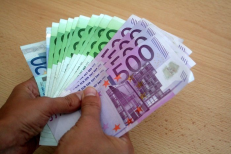 IZOBRAZBA
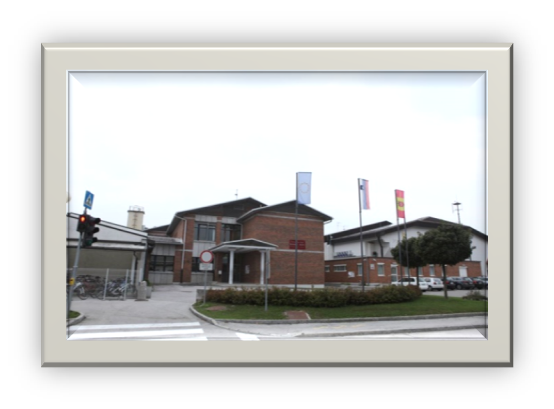 Izobrazbo pridobimo s šolanjem.

		
		
			OSNOVNA ŠOLA

			SREDNJA ŠOLA

			FAKULTETA

		
SPRIČEVALO			              DIPLOMA



Z določeno izobrazbo lahko opravljamo različne POKLICE.
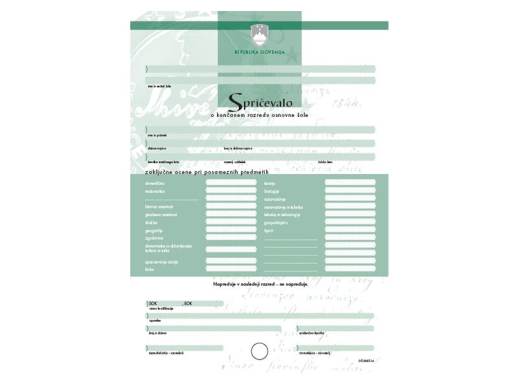 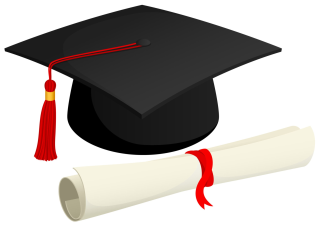 POKLIC
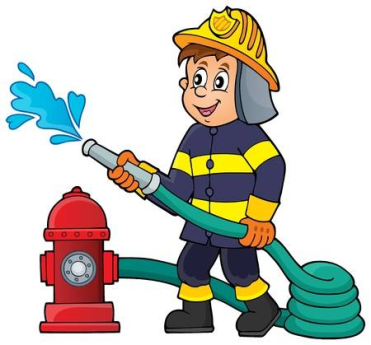 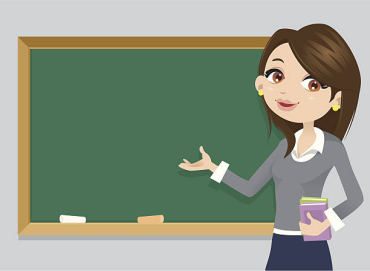 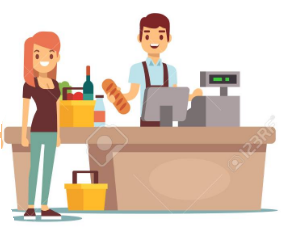 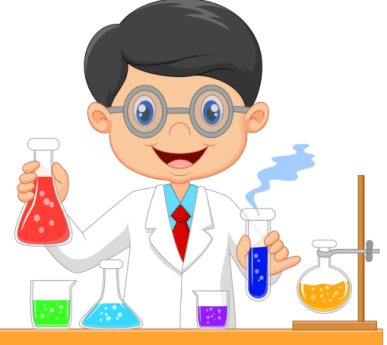 POKLIC je sposobnost opravljanja določene dejavnosti.

Za opravljeno delo dobimo PLAČILO.

Prepoznaš poklice na sliki?
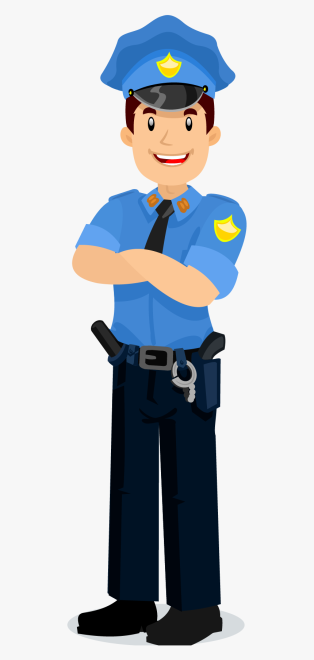 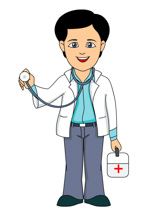 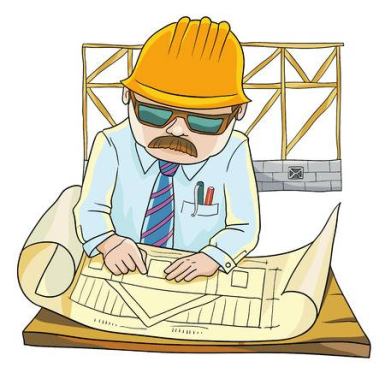 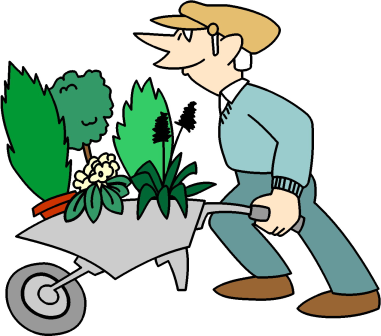 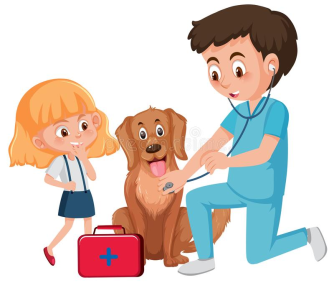 Razmisli …
V katerem delu tvojega domačega kraja je največ storitvenih dejavnosti?

Zakaj so po tvojem mnenju ravno tam?